Presented by the Leader of GRSP TF-AVRS (Germany)
Informal Document GRSP-72-43(72nd GRSP, 5-9 December 2022, agenda item 21)
Status Report 

Task Force

Automated Vehicles–Regulatory Screening

(TF-AVRS) 

of UN Regulations and GTRs under responsibility of
 
GRSP
1. Background
At the 71st meeting of GRSG, the secretariat, on behalf of WP.29, asked GRSP to start evaluating the UN Regulations and GTRs falling under the responsibility of GRSP
Report of the Working Party on Passive Safety on its seventy-first session, Geneva, 9–13 May 2022
ECE/TRANS/WP.29/GRSP/71
XX.	Exchange of views on vehicle automation (agenda item19)
	36.	At the request of WP.29 (ECE/TRANS/WP.29/1164, paragraphs 27 to 30), a majority of GRSP experts agreed to establish a task force with Germany as coordinator and OICA as secretariat, that would in Autumn 2022, start to screen the UN Regulations and UN GTRs under its responsibility. Screening would be related to drivers, to accommodate for autonomous driving. The task force would include experts from China, France, Germany, Japan, Netherlands, Republic of Korea, Spain, United States, EC, CLEPA and OICA for the time being.
Report of the World Forum for Harmonization of Vehicle Regulations on its 186th session ECE/TRANS/WP.29/1164
Intelligent Transport Systems and coordination of automated vehicles related activities (agenda item 2.3)
	….
		30. WP.29 requested all GRs to perform a screening of the UN Regulations and UN GTRs of relevance until March 2023 and agreed to resume consideration of a coordinated approach for reporting to AC.2 and WP.29.
2. Overview affected UN Regulations and GTRs
UN-R
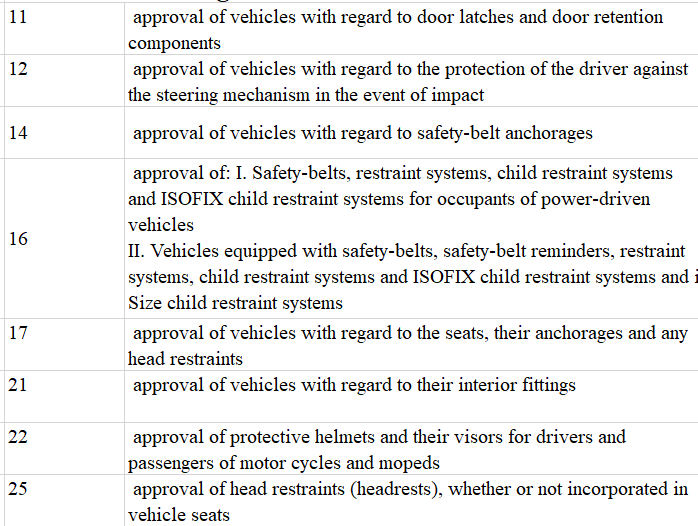 2. Overview affected UN Regulations and GTRs
UN-R
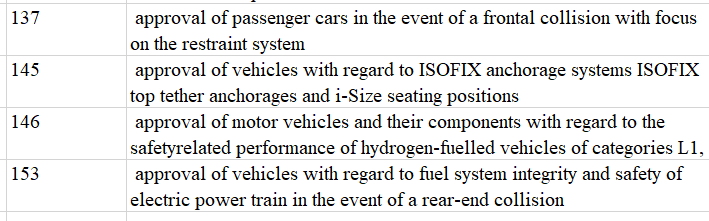 GTR
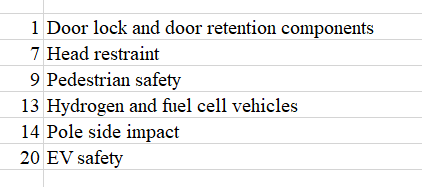 3. Interaction with other GR’s
At the 14th meeting of GRVA NL proposed to align the scope of the work to be done in all GR’s under WP.29. After an extensive discussion GRVA decided:

	Fourteenth session of the Working Party on Automated/Autonomous and Connected Vehicles (GRVA) 
	26-30 September 2022
	Decisions submitted to silence procedure following formal meetings with remote participation:

	Agenda item No. 4(e), Decision No. 14
	GRVA received a request for input from the experts involved in the review of UN GTRs and UN Regulations with regards to ADS. GRVA prepared GRVA -14 -54/Rev.1 with guidance for the experts involved in these activities. GRVA requested the Chair to inform AC.2 about this collaboration between the GRs.
3. Interaction with other GR’s
GRVA-14-54/Rev.1 - (Secretariat) Automated Vehicles Regulatory Screening of UN Regulations and GTRs - Guidance
3. Interaction with other GR’s
At the 124th meeting of GRSG the Chairs of the TF of GRSG, GRVA and GRSP decided to have a meeting with the chairs and secretaries of all other GR’s to align the work in all GR’s of WP.29 on base of a clear scope and the same forms. 

This meeting took place on 11th of November 2022

It was concluded in a first step to scan the regulations word by word to find,
terms such as “driver” (interaction with controls in the vehicles, signals, etc.), “seating position” (incl. seat references) and other topics (performance requirements), 
tasks to be done by a “driver” etc. 
responsibilities of a “driver” etc. 
provisions not relevant for or in contradiction to vehicles with an ADS 

This shall be done by converting the complete regulation or at least the part where an issues has been detected into an excel file, to document the results
3. Interaction with other GR’s
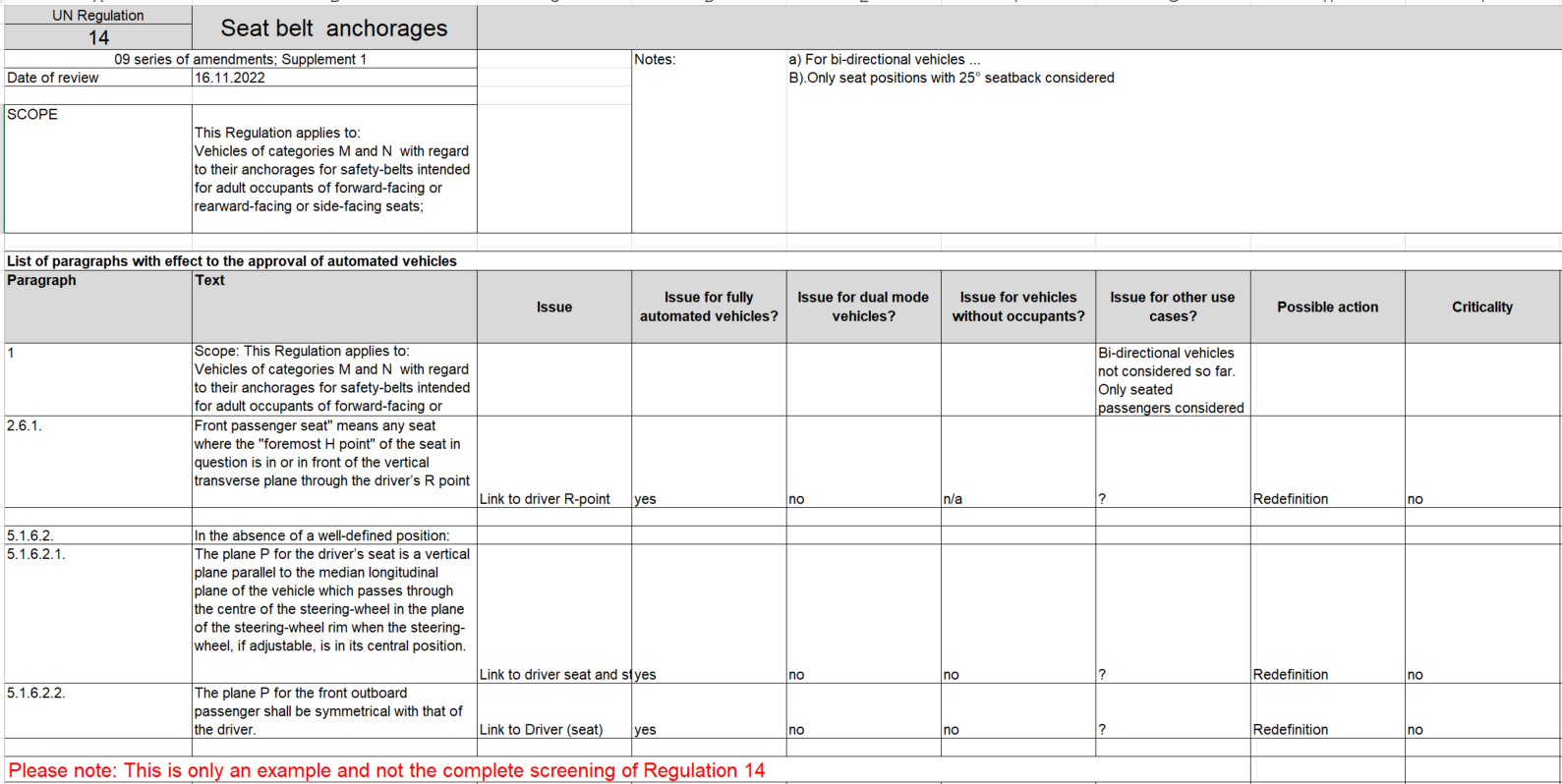 3. Interaction with other GR’s
In a second step for each regulation a sheet shall be prepared to serve as a high level summary of the findings to be delivered to WP.29. in March 2023.

The form should base on a form presented by OICA during WP.29, which still has to be improved and decided at a second meeting of the TF Leaders and Secretaries of the different GR TF’s on 30th of November 2022. 

On the second meeting of the TF Leaders and Secretaries of the different GR TF’s it was concluded as proposed by the GRSP TF to integrate this summery sheet in the excel file .
3. Interaction with other GR’s
GRSP-TF-AVRS-01
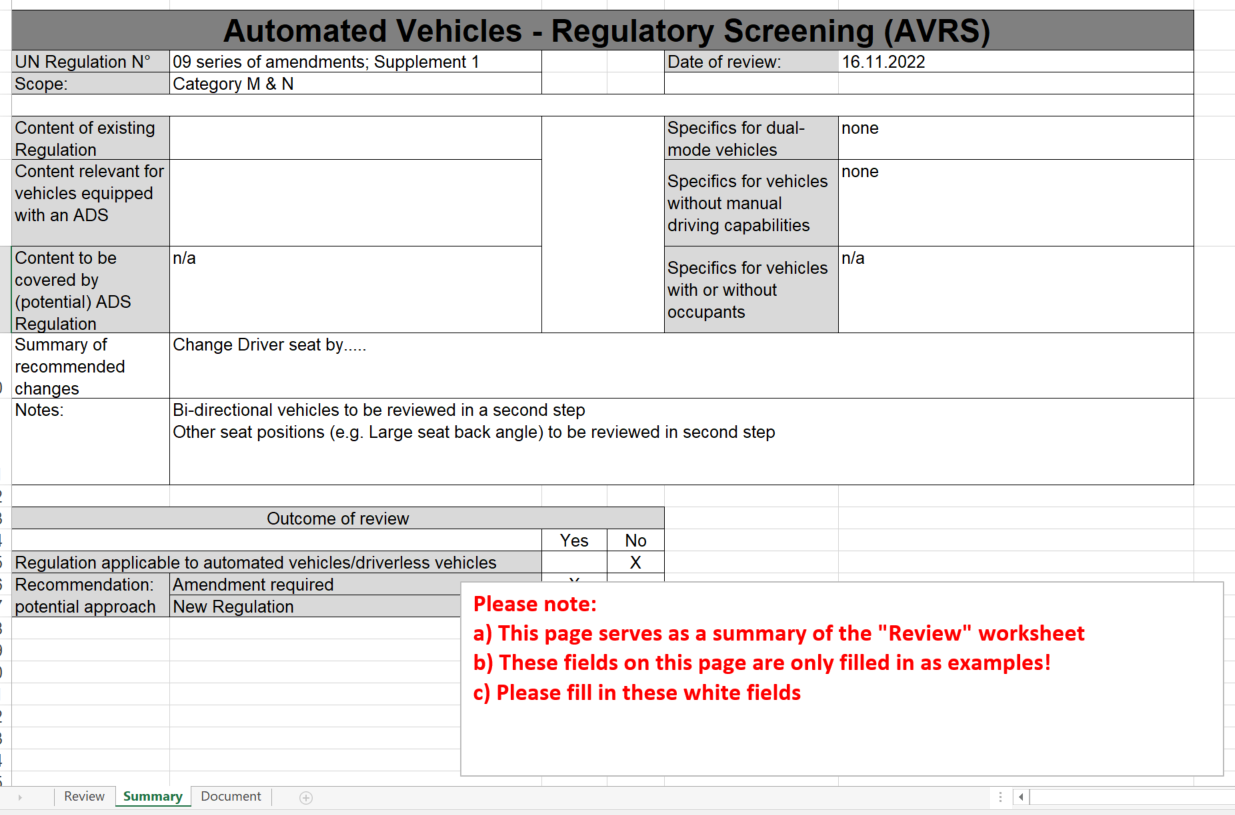 4. 1st Meeting of the GRSP TF-AVRS
On 24th of November the 1st meeting of the GRSP TF-AVRS took place in virtual fomat

Despite the uncomfortable timeslot for the far east of the world, a huge number of participants also from Asia and Australia attended the meeting.

The TF members elected Mr. Rudolf Gerlach (Germany) as TF Leader and Mr. Ansgar Pott (OICA) as Secretary of the TF

The TASK Force leaders explained the background and the way how to perform the regulation scan as it has been agreed amongst the other GR’s TF Leaders. During the meeting the TF Leader asked the participants to take over the job to fill out the excel sheet for at least one of the regulations. Thanks to the participants, for all of the 30 UN regulations and 6 GTR’s under GRSP a responsible person could be nominated. The TF Leader asked the responsible persons whenever possible to deliver first outcomes for the 72nd session of GRSP

It has been concluded to upload all excel files with the results for further discussion on UN wikipage of the GRSP TF-AVRS

https://wiki.unece.org/pages/viewpage.action?pageId=188285257
5. Next steps
To do:
Scan of all GRSP Regulations 
Highlight paragraphs of Regulation with effect to vehicles with ADS (possible issues blocking application of the Regulation to ADS vehicles) 
Point out possible effects to future use cases (bi-directional vehicles, other passenger positions...)
Define possible action needed (no detailed elaboration)
Estimate criticality of necessary changes
First feedback for GRSP-72 (December 2022) 
2nd TF meeting in January (date tbd)
Summary of findings to be presented to WP.29 

Timeline: 
WP.29 is expecting input for its March 2023 session
 this is before the 73rd session of GRSP (May 15 -19 2023)
 to be able to endorse the outcome during GRSP 73, the deadline needs to be postpone to the June session of WP.29
      
Other GRs have the same problem. The TF therefore asks the GRSP Chair to contact WP.29 in this regard